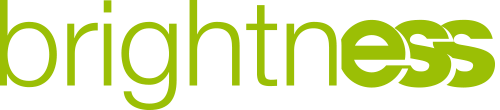 Event formation visualization and prototypes
Martin Shetty & Dorothea Pfeiffer
www.europeanspallationsource.se
17-09-28
Tools to help detector development
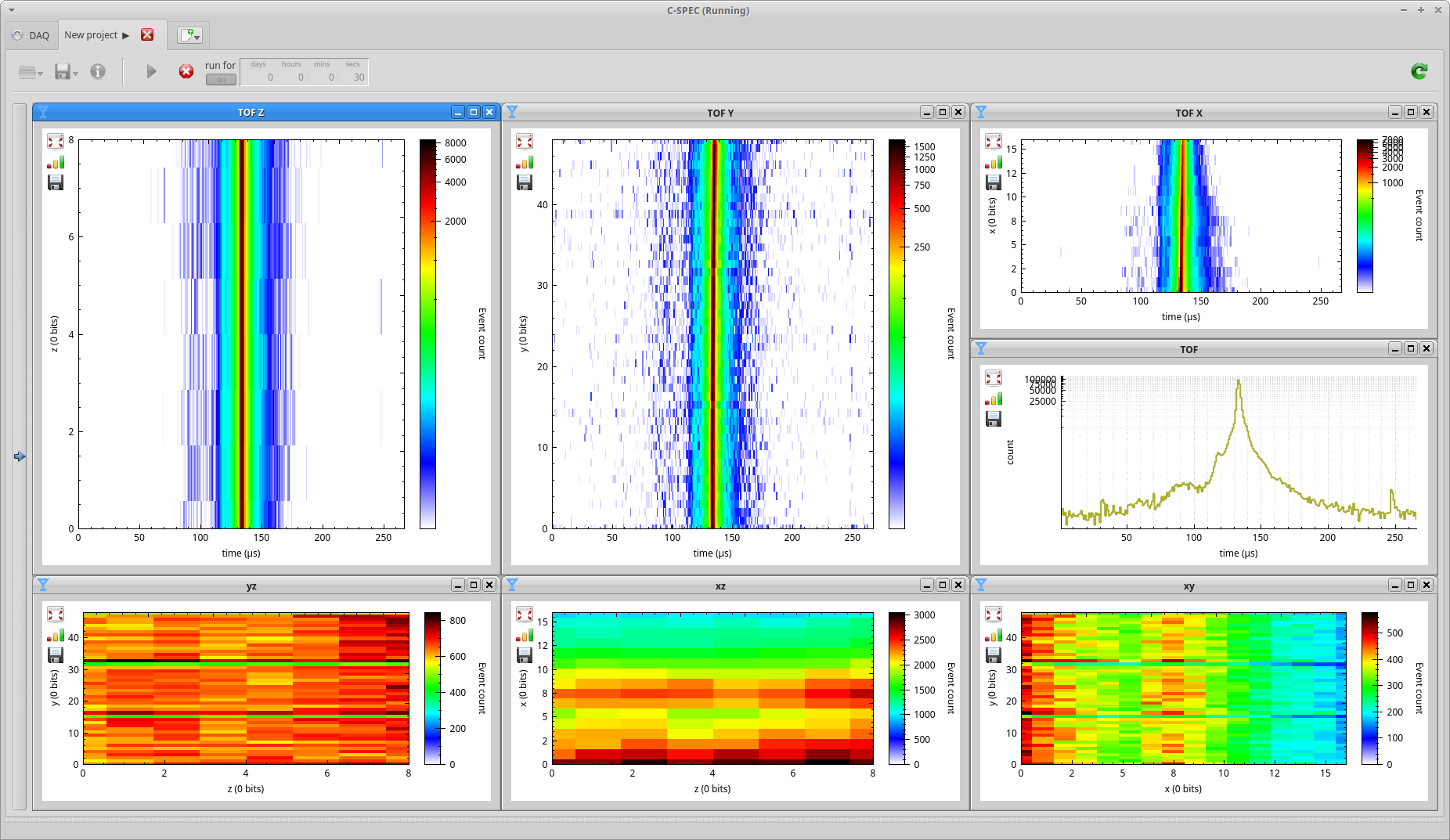 2
DAQUIRI Features
Live monitoring of EFU
Histograms and visualizes event data
Review detector-specific raw data
Useful in detector development, commissioning & diagnostics
Receives event data from EFUs (via Kafka)
Uses global timing information
Not a data reduction tool
3
Generic features
Grafana
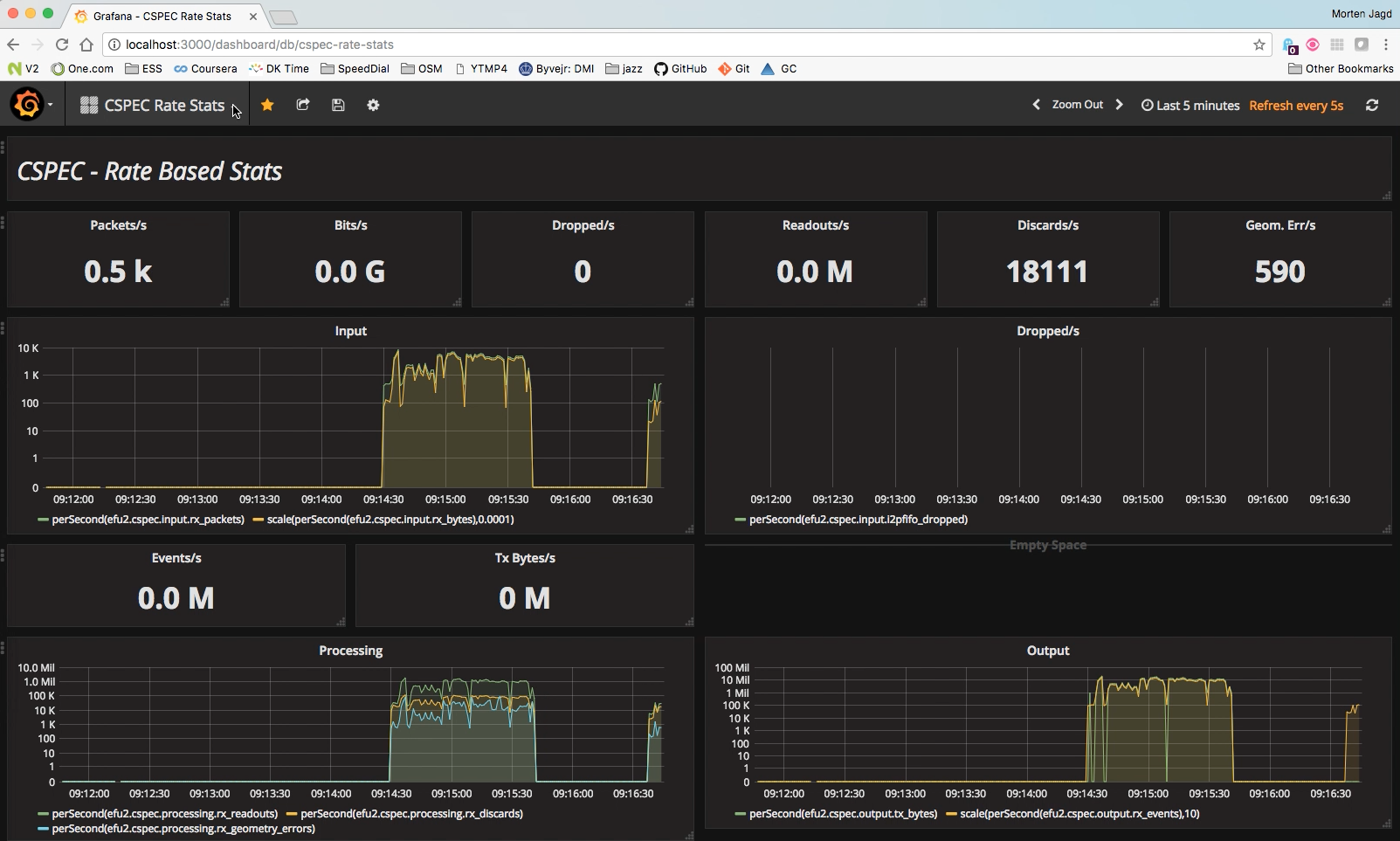 5
Features
Data stream format from EFU:
	
	Pulse time
	List of Events


Event = (time, pixelid)
6
Logical detector geometry
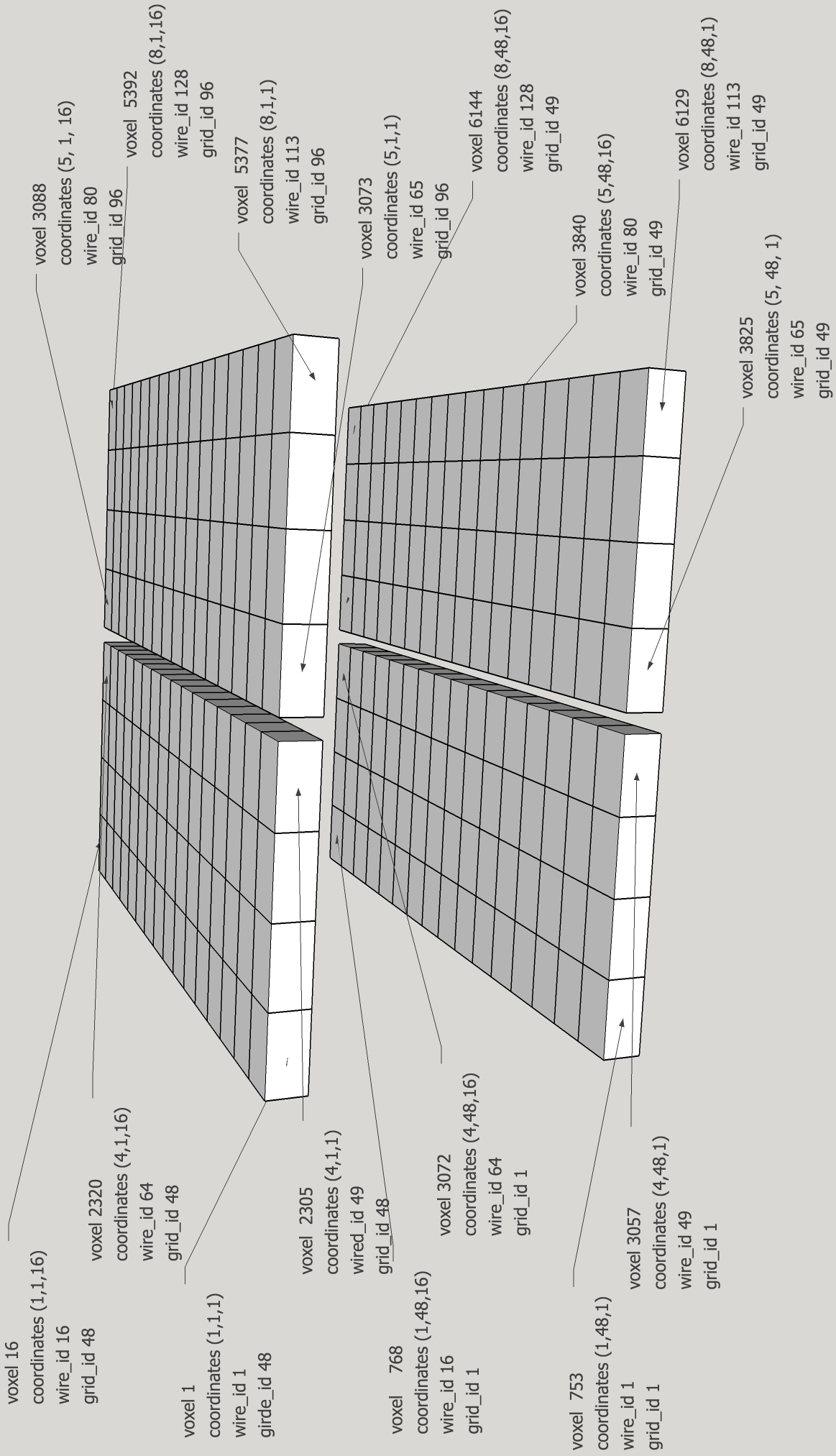 Pixel-id ↔ (x, y, …) mappings
7
Projections of volume detectors
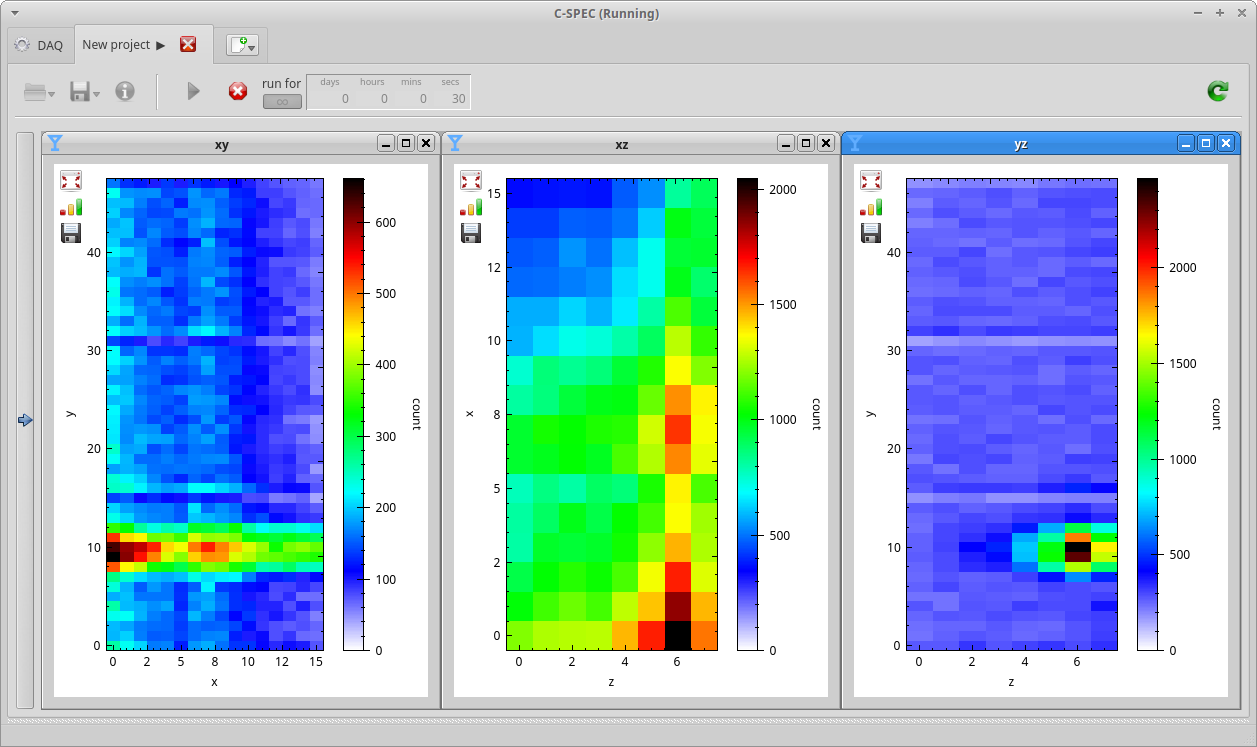 8
Time of Flight
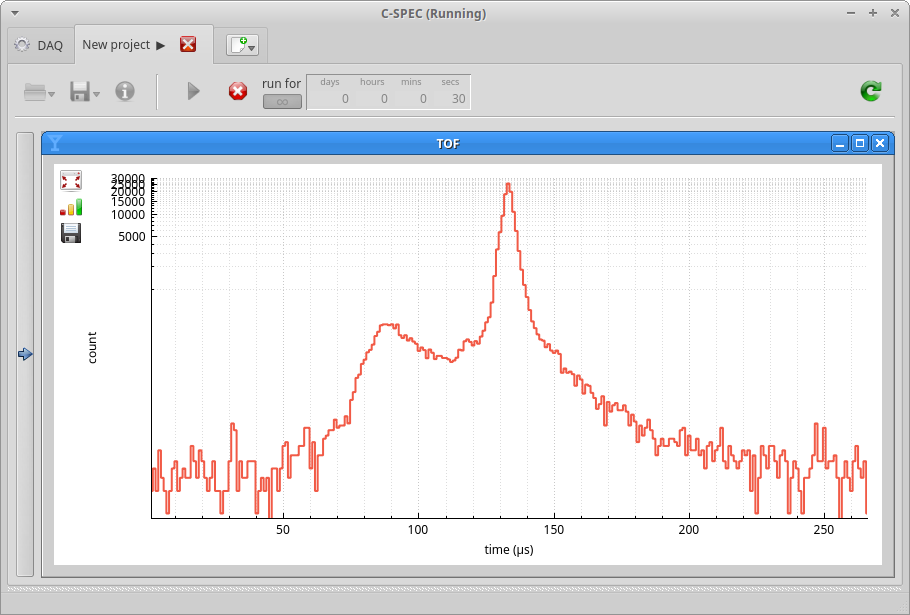 Plug & play
TOF
9
TOF vs. Value
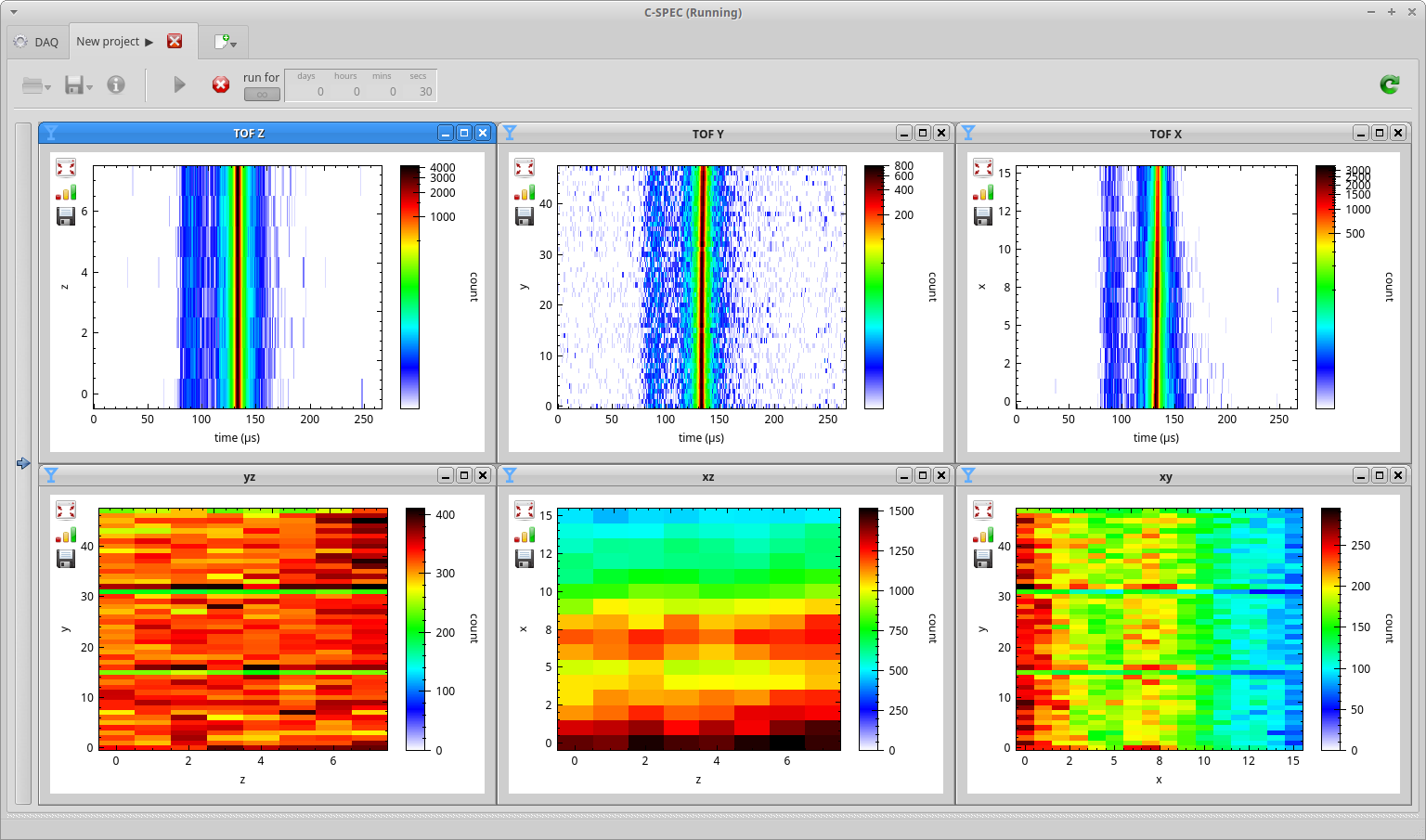 10
Detector-specific features
NMX - Gd-GEM setup
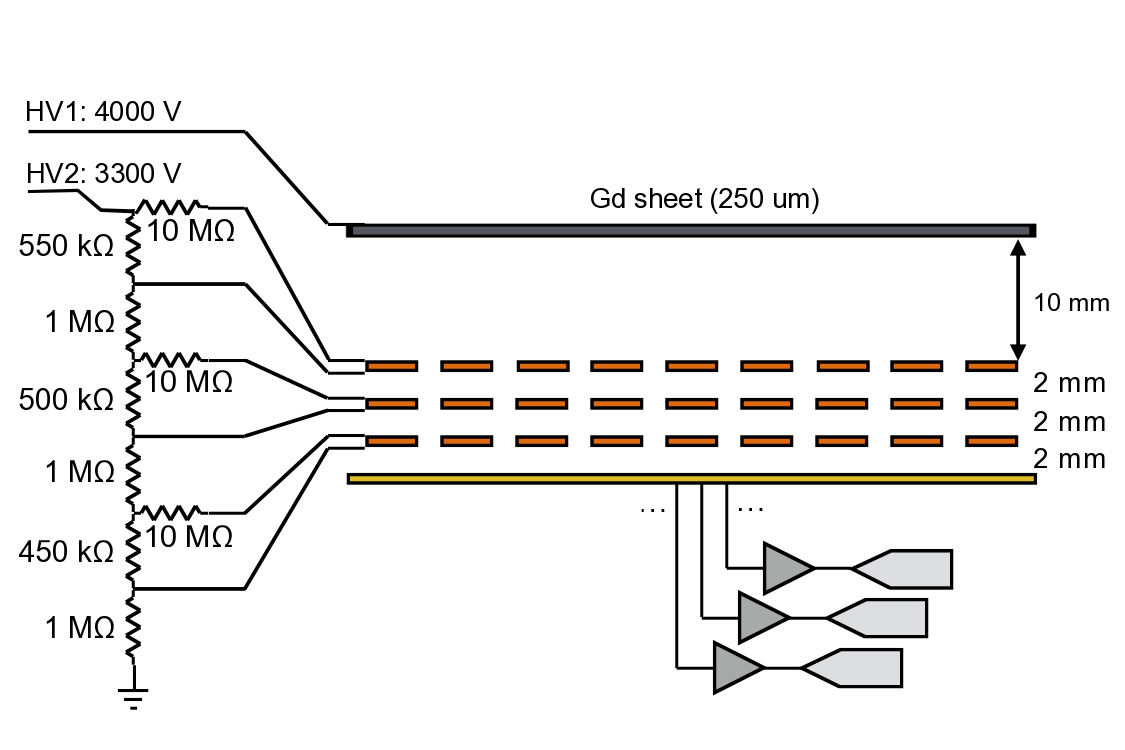 conversion electron
Start of track
neutron
Dorothea Pfeiffer
12
NMX – Event formation
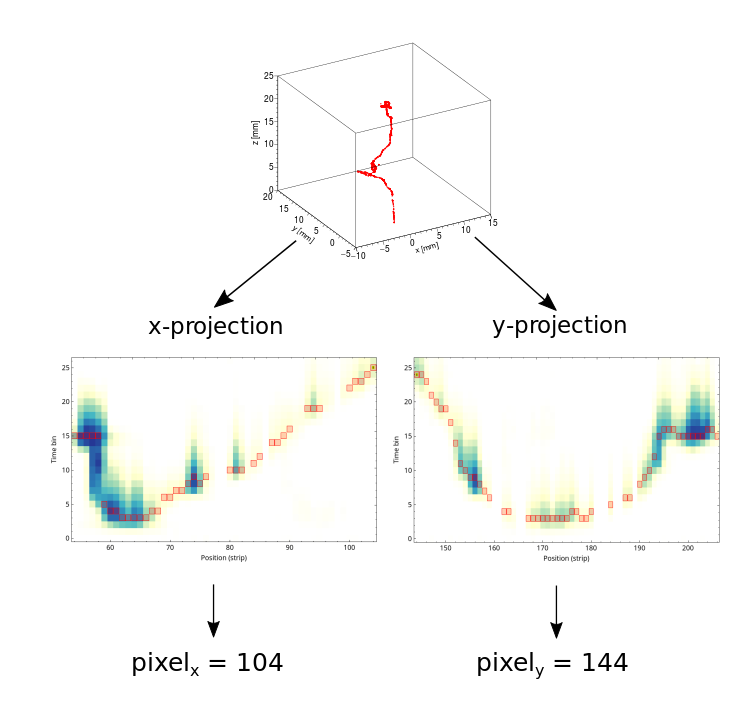 13
NMX – Event formation
Per one detected neutron (efficiency 15%-35% depending on Gd isotope) on the detector
On average 20 strips/channels hit (in x and y)
Per hit: VMM-ID (physical position and coordinate x or y), channel, pulse height and time
Must first cluster the events, then determine x and y entry positions
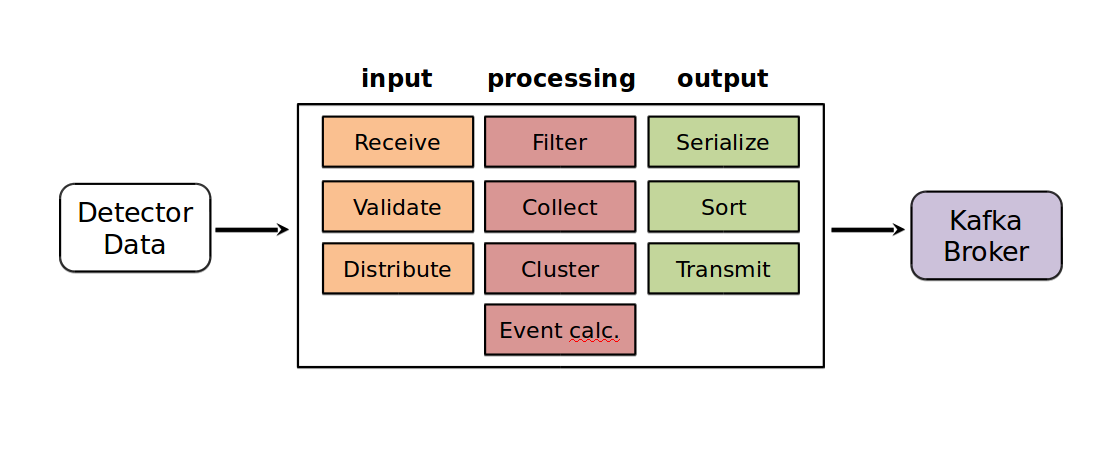 NMX – Logical geometry
Readout partitioned into 4 quarters to reduce capacitance and multiplicity of hits
5 VMM3 hybrids in x and y each per module
40 VMM3 in total
One VMM3 covers 5.12 cm of readout
VMM3 chip-ID matched to physical position
Schematic drawing (Old design):
Now 5 VMM3 instead of 6 per coordinate per module
No water cooling
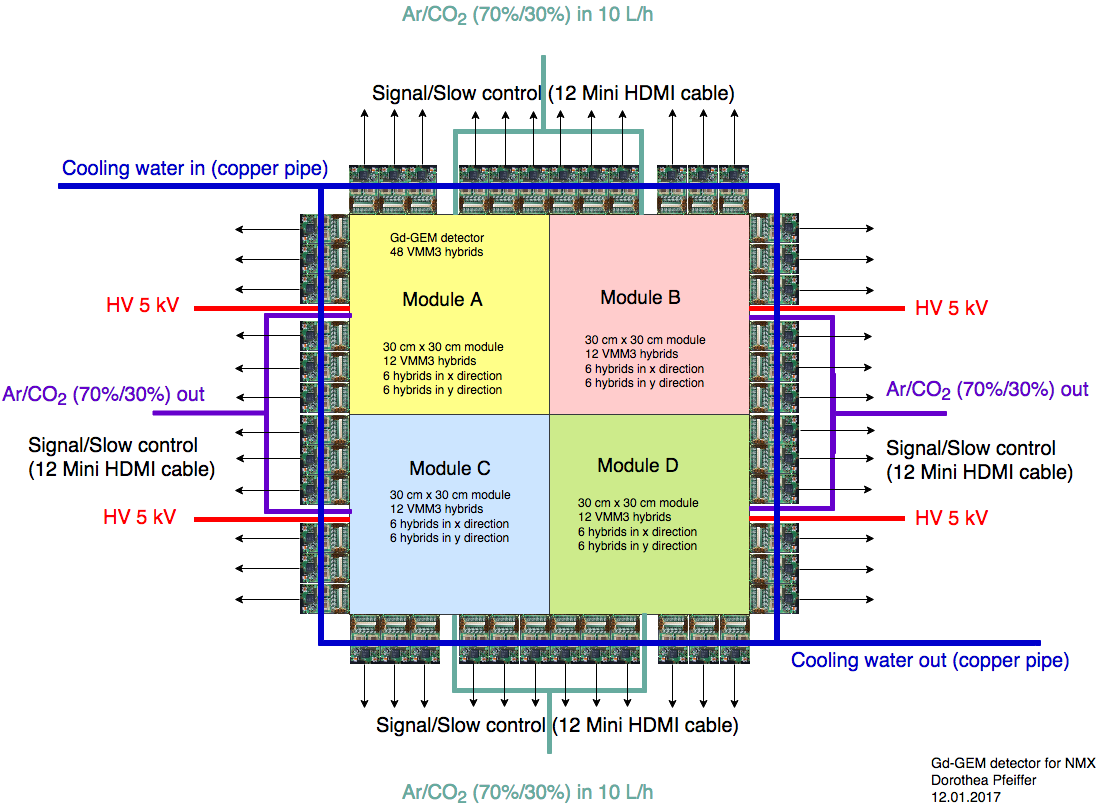 Raw strip data
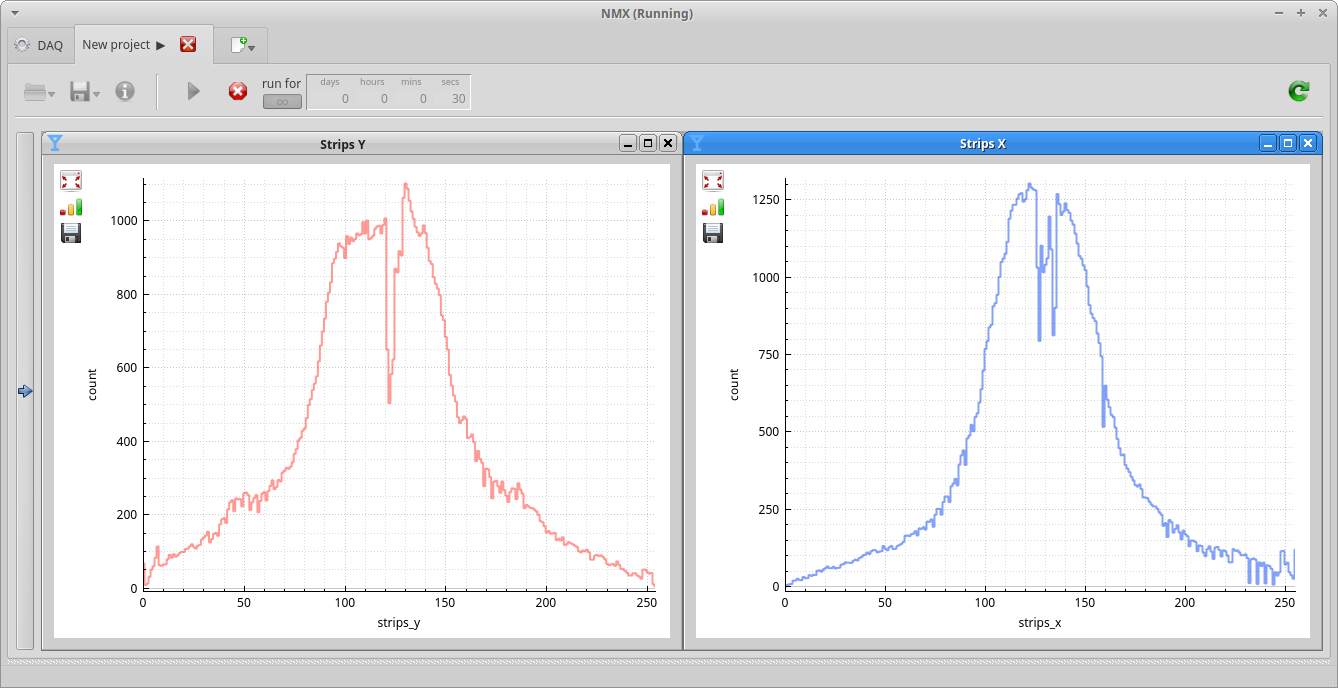 Thresholds, voltages, dead strips, gain settings, efficiency
16
Pulse height spectrum
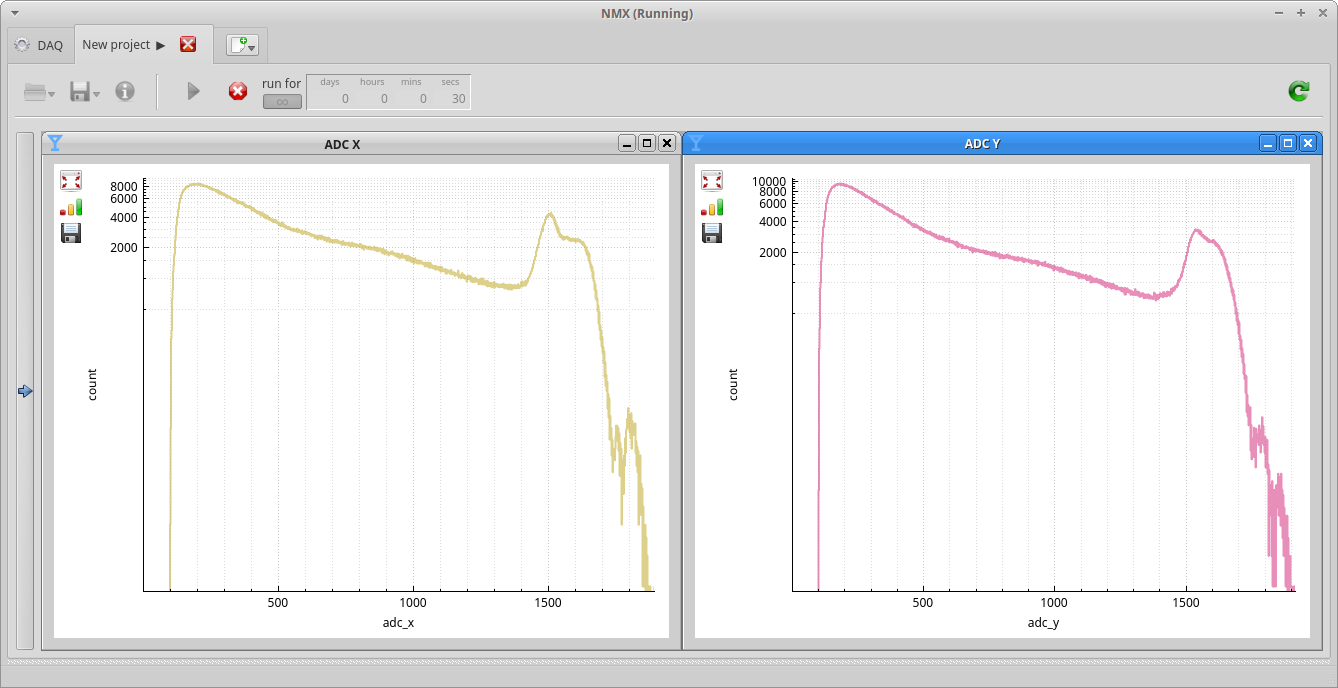 17
Raw clusters
Cluster data per dimension (x,y) in time and space
Per cluster: physical position in x or y, time

Second clustering step matches x and y
Per cluster: (x,y), time
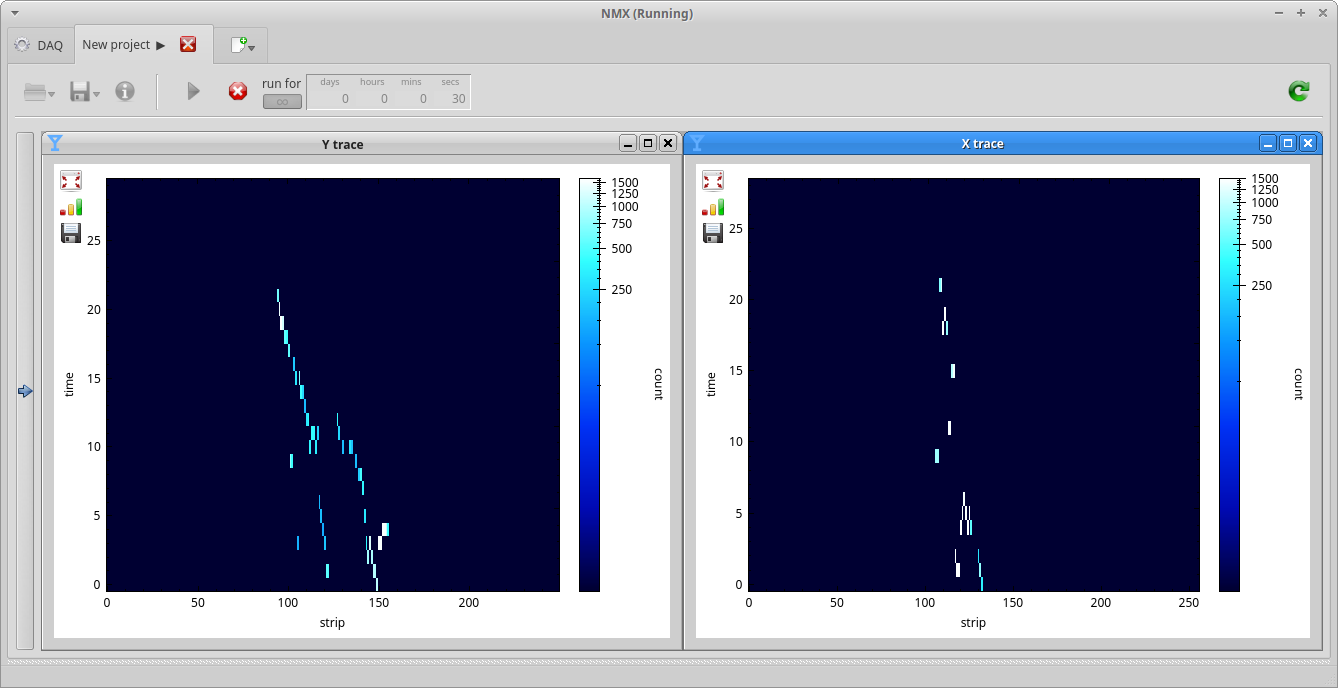 18
Putting it all together at CERN
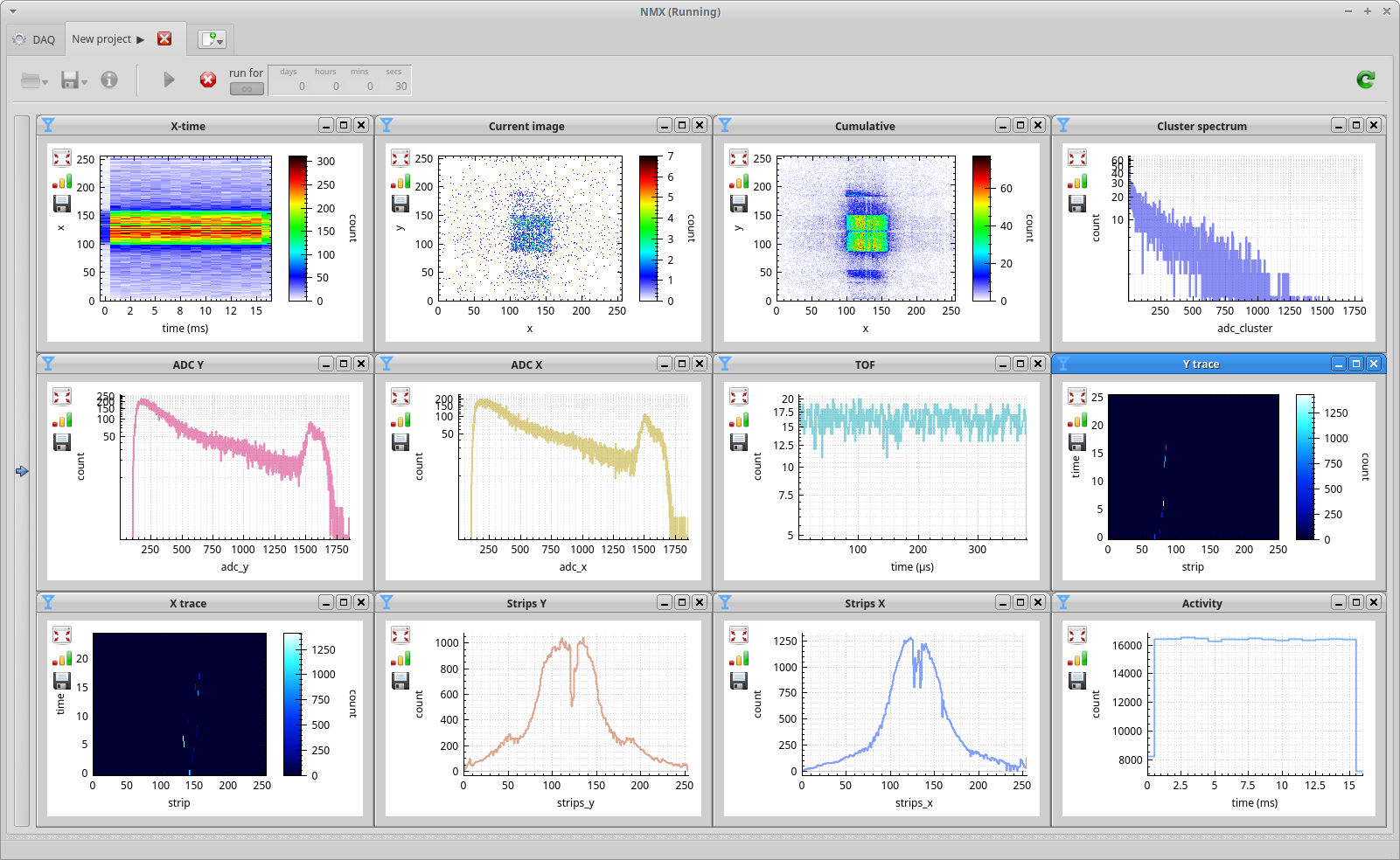 19
DAQUIRI - Current features
detector images
projections of 3d voxel detectors
instantaneous and cumulative histograms
time-of-flight spectra
rate vs. time
coordinate vs. time
custom values received by or generated in EFU:
spectra of deposited charge
raw strip & wire data
Clusters
...
diagnostics only, low count rates
Summary
Detector development made fun
Commissioning made easy
Diagnostics made meaningful
Confirmation of EFU processing steps:


What do you want?
If you want feature-complete data reduction, use Mantid